Vinkkejä palvelusetelikokeilun hankehakuun
15.8.2016 klo 13.00 – 16.00Sali 3, Säätytalo, Snellmaninkatu 9 - 11, Helsinki
Tilaisuuden ohjelma
13.00 – 13.20	Tilaisuuden avaus
palvelusetelikokeilun tausta ja tavoitteet
sote:n valinnanvapausmallin valmistelutilanne ja eteneminen
                                   	Johtaja Liisa-Maria Voipio-Pulkki, STM

13.25 - 13.55	Palvelusetelikokeilun tilannekatsaus
hakuilmoituksen jälkeen tapahtuneet muutokset
hakuilmoitus ja sen tarkennukset
haun ja valtionavustuspäätösten etenemis- ja aikataulusuunnitelma
                                  	Hankepäällikkö Minna Saario, STM

13.55 - 14.25	Palvelusetelikokeilun juridiset reunaehdot
                                   	Johtava lakimies Sami Uotinen, Kuntaliitto

14.25 - 14.55	Palvelusetelikokeilun arviointi ja yhteistyö tiedonkeruussa
                                   	Erikoissuunnittelija Kimmo Parhiala, THL

 14.55 - 15.25	Palvelusetelikokeilun tietojärjestelmäratkaisut
                                   	Johtava konsultti Timo Siira, Salivirta OY

 15.25 -		Kysymyksiä ja vastauksia niihin
                                   	Hankepäällikkö Minna Saario, STM

 16.00		Tilaisuus päättyy
15.8.2016
Palvelusetelikokeilun tausta ja tavoitteet
Liisa-Maria Voipio-Pulkki
johtaja
Sosiaali- ja terveyspalveluosasto
Sote- ja maakuntauudistus
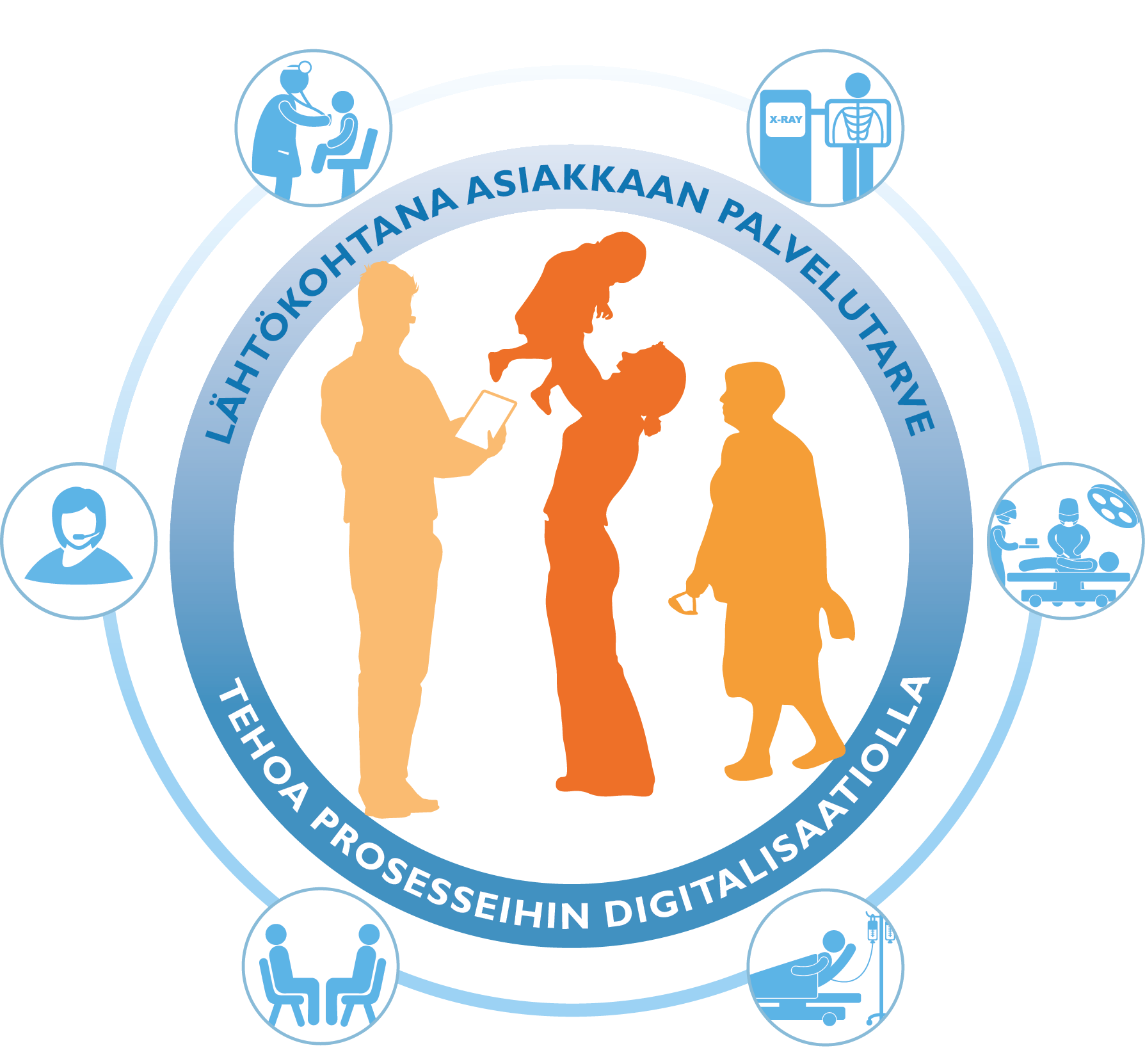 Kilpailulla tarjontaa jakustannus-tehokkuutta
Julkiset, yksityiset ja järjestötuottajat
Integraatio
Sosiaali- ja terveyspalvelut yhteensovitetaan asiakas-keskeisiksi kokonaisuuksiksi
> Ihmisten hyvinvointi- 
ja terveyserot vähenevät
> Asiakaskeskeiset, kustannustehokkaat ja vaikuttavat palvelut
> Julkisen sektorin      kestävyysvaje supistuu3 mrd euroa vuoteen
2029
Valinnan-vapausAsiakas valitsee hyväksytyistä 
palvelun tarjoajista
Rahoitus-uudistus
Monikanavainen rahoitus yksin-kertaistetaan
Maakuntauudistus 
Uudet monialaiset maakunnat
Tulevaisuuden suomalainen sote- ja maakuntamalli: Hyvinvoivat ihmiset, sujuvat palvelut ja kestävä talous
Mahdollistajina tieto ja digitalisaatio sekä osaava henkilöstö
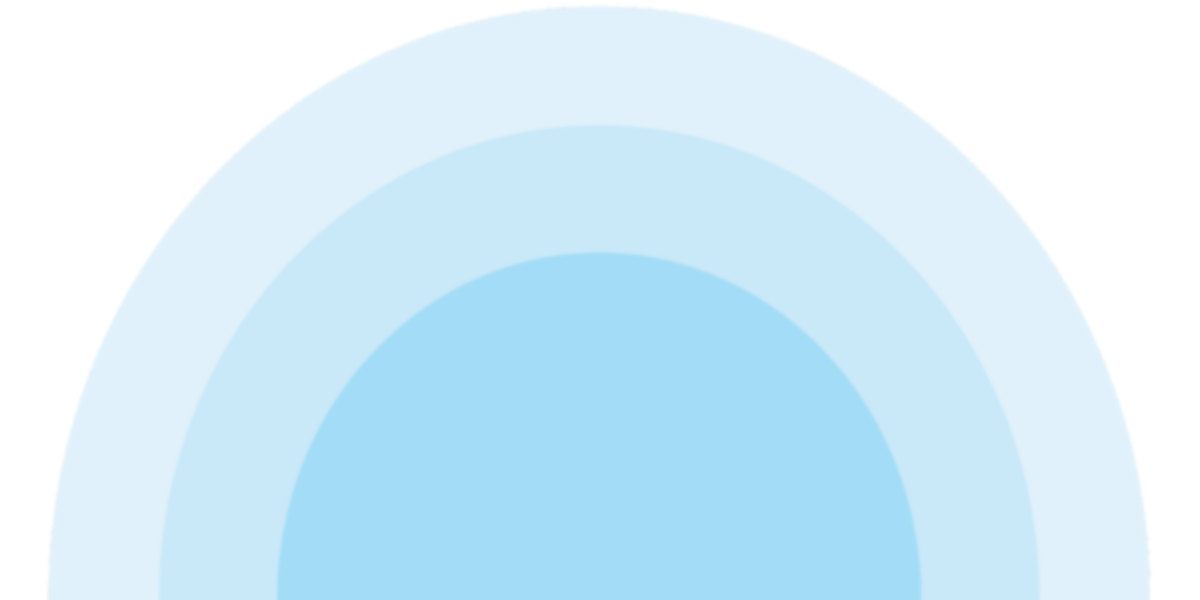 Henkilöstösiirrot liikkeenluovutuksella, palvelussuhde kuntasektorin mukaan
Siirtymäaika yhtiöittämisessä
Tiedon hyödyntäminen - tietointegraatio
Julkiset, yksityiset ja kolmannen sektorin tuottajat
Veronmaksaja
Kustannus-
tehokkuus, Vaikuttavuus
Kansalainen
toimiva demokratia ja vaikuttamismahdollisuudet
Uusi maakunta
Järjestämisvastuu
Rahoitusvastuu
Vastuu palveluintegraatiosta
ja toimivista palveluketjuista
Maakuntien rahoituslaki
tarvekriteerit
ja kustannusten hillintä
Maakuntademokratia: valtuusto ja vaikuttaminen
Tehokas
järjestäminen ja tuotanto
johtaminen
Monialainen maakunta selkeällä tehtäväjaolla
  Kunta paikallisena    elinvoimayhteisönä
Käyttäjä
mahdollisuus valita
mahdollisuus vaikuttaa
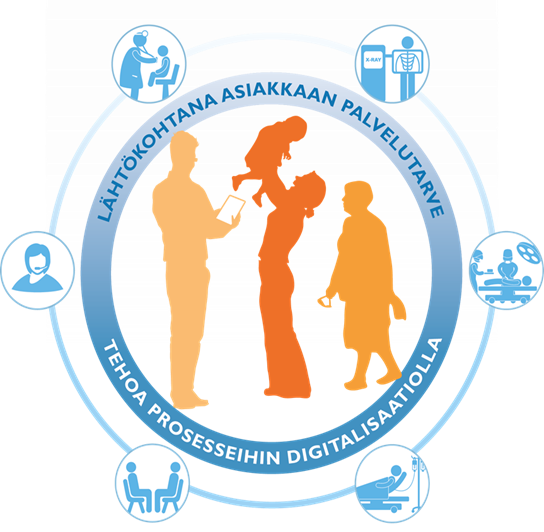 Aito
monituottaja-
malli sotessa
-julkinen, yksityinen ja kolmannen sektorin tuotanto yhtenäisin periaattein
Talouden kasvu
Uudistuminen
Uudistumista tukevat ja edellyttävät menettelyt
- yrittäjyys
Valinnanvapaus-lainsäädännön valmistelua koskeva linjaus
Hyvinvoinnin ja terveyden edistäminen kunnissa
ja maakunnissa
Asiakkaan itsemääräämisoikeuden ja vastuun vahvistaminen
Hyvinvoinnin ja terveyden edistäminen kaikissa toimissa
Sote-järjestämisuudistuksen ja maakuntauudistuksen lainsäädäntö antaa mahdollisuudet
- Sote-järjestämisvastuu kunnilta ja kuntayhtymiltä 18 maakunnalle
- Monialainen maakunta, jossa vaaleilla valittu maakuntavaltuusto ja käyttäjien osallistuminen
- Sote-järjestämislaki, maakuntalaki, voimaanpanolaki, maakuntien rahoituslaki, valtionosuus-      lainsäädäntö + 20 muuta lakia
Mitä kokeillaan ja miksi?
MITÄ?
palvelusetelin käyttöä isompien palvelukokonaisuuksien tuottajien valinnassa vuosina 2017 - 2018
kokeiltavat palvelukokonaisuudet määritellään hallituksen linjauksien mukaisesti hakuprosessin aikana
toteuttajina sote:n peruspalvelujen järjestämisestä vastaavat kunnat, kuntayhtymät ja niiden yhteenliittymät
toteutus voimassa olevan lainsäädännön, mm. palvelusetelilain puitteissa

MIKSI?
saadaan kokemuksia ja tietoa erilaisten toimintamallien käytöstä ja käytetään tätä tietoa valinnanvapausmallin ja sen lainsäädännön kehittämisessä
kehitetään sosiaali- ja terveydenhuoltoa asiakaslähtöisemmäksi ja asiakkaita paremmin tukevaksi ottamalla huomioon asiakkaiden kokemukset ja palaute
kehitetään valinnanvapautta tukevia tietojärjestelmiä sekä sähköisiä palveluja, joita tullaan tarvitsemaan valinnanvapausmallissa
Asiakkaan valinnanvapaus
Hallitus evästi jatkovalmistelua 29.6.2016 
Valinnanvapaus on pääsääntö perustasolla ja soveltuvin osin käytössä erikoistason sosiaali- ja terveyspalveluissa. 
Asiakas voi valita julkisen, yksityisen tai kolmannen sektorin tuottajan. 
Suomalaisen valinnanvapausmallin lähtökohdaksi halutaan ihmisten erilaiset palvelutarpeet. Valinnanvapausmalliin harkitaan otettavaksi neljä erilaista valinnanvapauden keinoa: sote-keskus, omatiimi, palveluseteli ja henkilökohtainen budjetti
Erikokoisten yritysten mahdollisuudet
     tarjota palveluja turvataan. 
     Maakuntien erilainen 
     palvelutarjonta 
     otetaan huomioon.
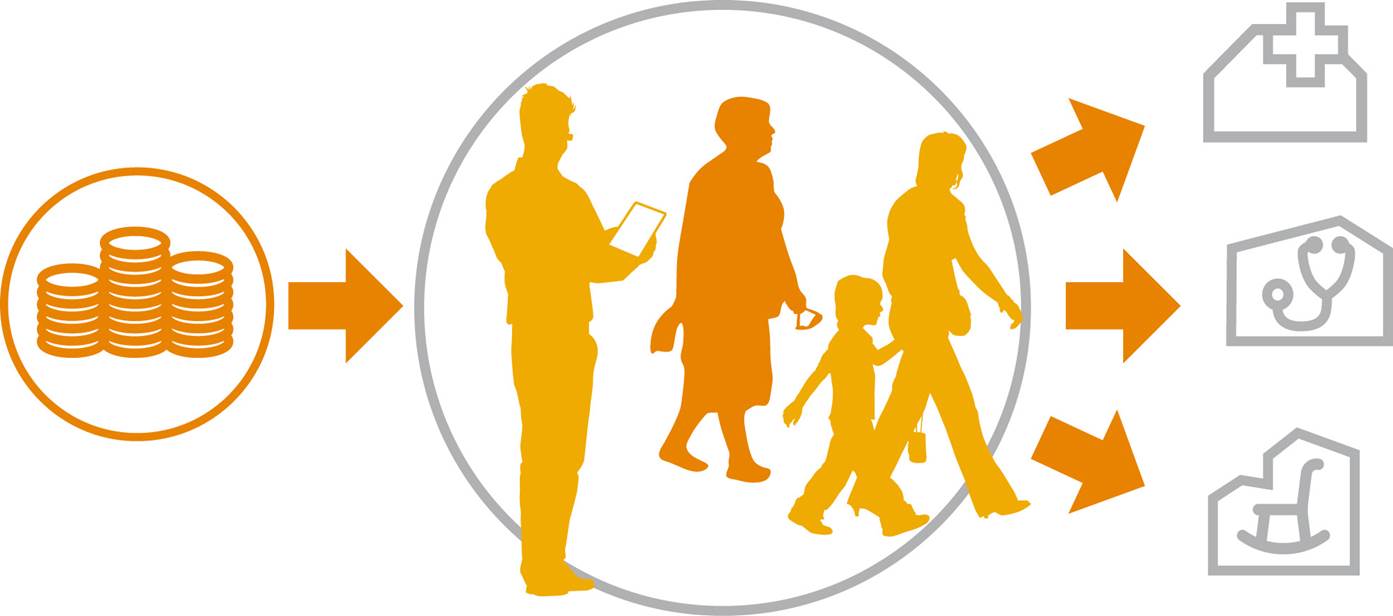 Valinnanvapauslainsäädännön valmistelun eteneminen
hallituksen kesäkuisen linjauksen pohjalta on valmisteltu tarkennettuja toteutusvaihtoehtoja

keskeisinä kysymyksinä on pohdittu mm. 
asiakkaiden erilaisia prosesseja ja valinnanvapauden toteutumista  niissä (episodit, palveluketjut, laaja-alaiset palvelukokonaisuudet)
julkisen vallan käyttöä
omatiimien roolia ja yhteistyötä sote-keskusten kanssa

tavoitteena on saada HE lausuntokierrokselle marraskuussa 2016 ja eduskunnan käsiteltäväksi helmikuussa 2017
palvelusetelikokeilun tilanne
Kriteerien tarkennukset ja hakuprosessi

Minna Saario
hankepäällikkö
Palvelut asiakaslähtöisiksi -kärkihanke
15.8.2016
Hakuilmoitus ja sen tarkennukset
hallituksen jatkovalmistelulinjaukset huomioitavaksi kokeiluhankkeissa
sote-keskus ja omatiimi
palvelusetelin käyttö jatkopalveluissa
toimintamallin lähtökohdat
asiakas valitsee listautuneen palveluntuottajan ja vaihtaa sitä halutessaan
tuottajan on otettava vastaan kaikki halukkaat asiakkaat
tuottajat eivät kilpaile hinnalla, vaan heille maksetaan peruspalvelusta samansuuruinen kapitaatiomaksu, asiakas  maksaa samansuuruisen maksun; palvelukokonaisuuteen voi sisältyä myös erikoistason palveluja, joiden korvausperusteita voidaan hankkeissa kokeilla
palveluntuottajat asetetaan samalle viivalle ja mahdollistetaan pienten ja keskisuurten yritysten ja kolmannen sektorin toimijoiden osallistuminen palvelujen tuottamiseen
15.8.2016
Hakukriteerien ratkaisut kuvattava hankesuunnitelmassa
Hankkeen sisällölliset kriteerit 
kuvaus lähtötilanteesta, siitä kuinka kokeilu toteutetaan sekä niistä toimenpiteistä, joilla myöhemmin päätettävien pysyvien toimintamallien juurtuminen osaksi normaalia toimintaa voidaan varmistaa hankkeen aikana ja sen jälkeen

Hankkeen laajuuskriteeri 
kuvaus, kuinka laajalla maantieteellisellä alueella ja kuinka laajaa asiakaskuntaa ja kuinka montaa palveluntuottajaa kokeilu koskee, toteutettava riittävän suurella asiakas- ja palveluntuottajamäärällä, jotka arvioidaan hakemuskohtaisesti
kuvaus perusteista ja tavoista kuntalaiset valitsemiseen kokeiluun

Hankkeen toteutettavuuskriteeri 
kuvaus mukana olevien kuntien ja kuntayhtymien päätöksenteon valmistelutilanteesta sekä suunnitelma tarvittavista päätöksistä ja muista toimenpiteistä mm. omarahoitusosuuden järjestämiseksi

Kokeilussa käytettävät tietojärjestelmäratkaisut 
suunnitelma kokeilussa käytettävistä tietojärjestelmäratkaisuista, jonka täydentämiseen varataan mahdollisuus käsittelyvaiheessa
asiakas- ja potilastietojen käsittely on toteutettava ensisijaisesti Kanta-palveluja käyttäen, mutta hakija voi esittää erilaisen mallin, mikäli valmiutta Kantan käyttöön ei kaikilta osin ole
15.8.2016
Yleisten hakukriteerien ratkaisut kuvattava hankesuunnitelmassa
Asiakaslähtöisyys, johon sisältyy asiakkaan palaute oman palvelunsa osalta ja kokemusasiantuntijuus laajemmin koko palvelujärjestelmää koskien
Sote-integraatio: järjestämisen, rahoituksen, tiedon, palveluketjujen sekä tuotannon integraatio
Hallinnon yksinkertaistaminen: prosessien digitalisointi, hallinnollisen työn keventäminen 
Toiminnan kehittäminen: malli kannustaa palveluntuottajia kehittämään toimintaansa. Kunnallinen palvelutuotanto voidaan sopeuttaa hallitusti. 
Sote-henkilöstön osallistuminen: Sote:n henkilöstö osallistuu aktiivisesti kokeilun suunnitteluun ja arviointiin. 
osallistuminen kokeilun seurantaan ja arviointiin sekä sidosryhmätyöhön
15.8.2016
Haun eteneminen
hakijoina peruspalvelujen järjestämisestä vastaavat kunnat, kuntayhtymät ja niiden muodostamat konsortiot
yhteishakemuksissa valittava yksi hankkeen hallinnoija, joka kokoaa tiedot osallistuvista tahoista ja vastaa siitä, että ne hanketta toteuttavat tahot, jotka vastaavat hankkeen omarahoituksesta, ovat tehneet tarvittavan osallistumispäätöksen
valtionavustuksen osuus max. 80%, omarahoitusosuuteen lasketaan mukaan oma työpanos
tietojärjestelmäkustannukset hyväksytettävä ennakkoon STM:ssä 
kaikille STM:n kärkihankkeille yhteiset hakuohjeet ja lomakkeet (http://stm.fi/karkihankkeet/rahoitushaut/ohjeet-ja-lomakkeet)
hakemus jätettävä 31.8. klo 16.15 mennessä sähköisesti 
hakemusta on mahdollisuus täydentää sen jälkeen
valtionavustuspäätökset lokakuun 2016 aikana
kokeiluhankkeiden toteutus v. 2017 - 2018
15.8.2016
Kokeilujen valmistelu
käynnistettävien kokeiluhankkeiden kanssa vahvistetaan yhteinen hankesuunnitelma
yhteiset ja hankekohtaiset tehtävät ja vastuut
riippuvuudet, riskit ja viestintä
juridiset reunaehdot
valinnassa tarvittavat tiedot ja tietojärjestelmäratkaisut
hankkeen organisointi
osana Palvelut asiakaslähtöisiksi -kärkihankkeen organisointia
osahankekohtaiset organisaatiot
yhteistyö koko hankkeen ja osahankkeiden kesken
15.8.2016
Etenemisvaiheet ja tavoiteaikataulu
kiitos
Minna Saario
hankepäällikkö

SOSIAALI- JA TERVEYSMINISTERIÖ
Sosiaali- ja terveyspalveluosasto
Asiakkaat ja henkilöstö -ryhmä
Meritullinkatu 8, 00170 Helsinki
puh. 02951 63146 ja 050 313 6992
@Saario_Minna
15.8.2016